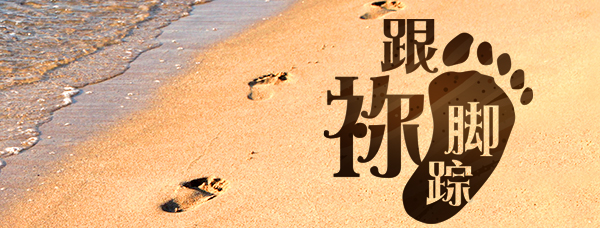 第四单元：祷告
第14讲：儆醒主前
要义：金句
总要警醒祷告，免得入了迷惑。你们心灵固然愿意，肉体却软弱了。（太26:41）
2
精义：撮要
祷告能让人保持儆醒，祷告使人心灵有力量。
3
传播焦点
身体软弱，真理软弱的生活言说满天飞，何处现清泉 ?
祷告──成全灵魂，尚能觉醒
祷告──得使你我，心灵有力
4
传播焦点
等候容易吗 ?
等待的意义
圣经中的打盹
十童女的比喻
胜过肉体软弱
5
生活应用
忙碌是现代人的迷惑，祷告真能使人清醒吗？ 
你如何保持自己灵性上儆醒？
6
反思问题
主耶稣曾面对考验，但祂能胜过，门徒所缺的是什么？
生活面对多方冲击时，使我们能胜过软弱的是什么？
7
听众回馈
若有人对你说：“祷告何须如此认真？”你会如何回应？
你曾因等候什么而疲乏？当把焦点转向神，就能重新得力么？
8